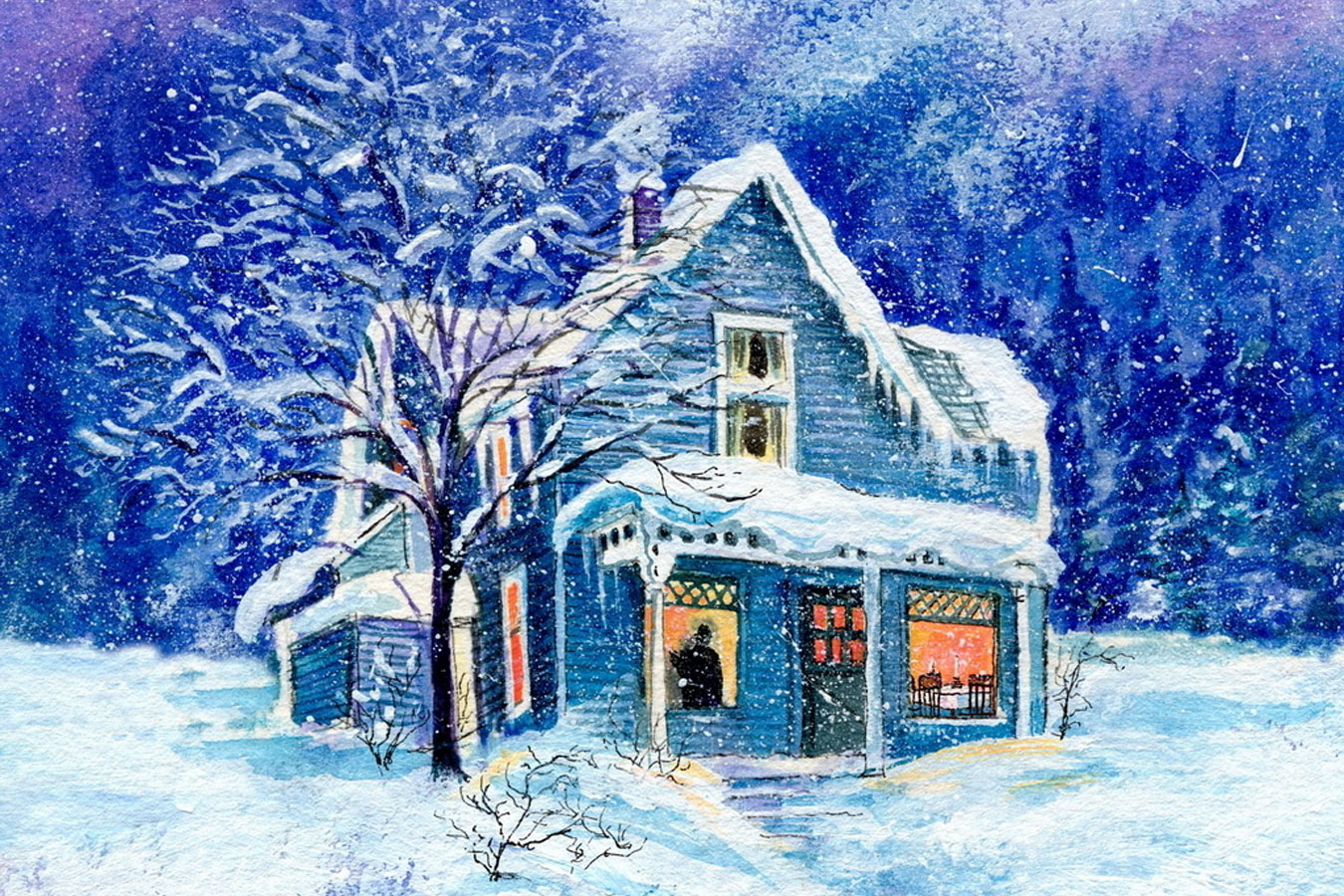 Невзирая на морозы,В красных яблоках березы.Подошел поближе... Ай!!Разлетелся урожай!
Сизый - дикий, каждый знает.
И почтовым он бывает!
Очень нежный, очень смелый 
Символ мира – это белый.
Кто в окошко к нам стучит –За еду благодарит?Желтогрудая пичужка, Разноцветная игрушка.Нас нисколько не боитсяИ на форточку садится.Очень миленькая птичка.А зовут её…
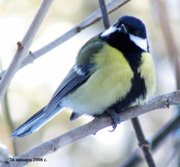 Эта маленькая пташкаНосит серую рубашку,Подбирает быстро крошкиИ спасается от кошки.
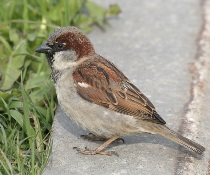